Random RU selection process upon TF-R reception
Date: 2015-09
Authors:
Slide 1
Abstract
802.11ax SFD specifies OFDMA to be supported. [2]
[1] defines a trigger frame (TF-R) to enable random access mechanism for MU UL transmissions. The selection method of the Random RU (resource unit (RU) that can be randomly accessed by more than one STA) is TBD.
The random selection of random RU suffers of a waste of spectrum due to collided and unused RU (similar to slotted aloha method )[1][3].
In this contribution,  we propose a random RU selection procedure for the  STAs receiving a TF-R frame, based on their active backoff values.
Slide 2
Background
CSMA/CA
802.11 is contention based access technology - CSMA/CA, which is originally designated for single STA to occupy the medium in a fairness way.
In the contention period, a STA could
Not transmit due to backoff  procedure
Try to access the medium upon its backoff counts down to 0 (Either successfully transmit a packet, or collide with other station’s transmission)

The random backoff procedure is a fully distributed method and ensures the fairness (allocates  the  channel to  stations  with  roughly  the  same  probability).
Slide 3
Background
Random Trigger Frame (TF-R)
TF-R is proposed in last July IEEE meeting [1]
The Trigger frame indicates at least one available resource unit for random access
UL MU transmissions using TF-Rs reduce number of UL SU transmissions in conventional EDCA-based access:
In the 802.11ax dense context, as the number of contending stations increases, the classical 802.11 CSMA/CA experiences a significant collision rate.
Slide 4
RU selection for Random MU-UL transmission
Principle
The multiple stations use their pending backoff count to select a Resource Unit (RU) to be used for the next UL MU TXOP:
Upon receiving a TF-R, the stations analyze if they are eligible:
The current backoff count should fit in the number of available RUs (for example, backoff value < Nb of random RUs defined by the TF-R)
A station transmits inside the RU corresponding to its backoff value (for example, RU index = backoff value), and redraws its backoff.
At the UL MU TXOP end, all other (non-eligible) .11ax stations should also have updated their backoff counts (for example : decreases per the number of available RUs specified in TF-R) 
Advantages
Respectful of the EDCA (including Access Category management). 
No need to perform a specific random computation on TF-R reception (backoff is already randomly generated)
The proposed station-eligibility procedure reduces the probability of RU collision
Slide 5
Example
Example: 
TF-R indicates 8 random RUs, over a 40MHz band
Due to (backoff) randomization: some RUs are free, some are collided
AP
MU STAs
AP
SIFS
SIFS
PIFS
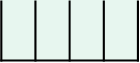 ACK
TF
RU#1
UL MU PPDU
 (STA i)
RU#2
Resulting Backoffs
 after TF-R:
Primary
20MHz channel
Backoff at last Contention :
 (before TF-R):
RU#3
UL MU PPDU
 (STA 2)
RU#4
UL MU PPDU
 (STA 3 & n-1)
X
10
Defer later
STA1
10-8=2
STA1
TF
RU#5
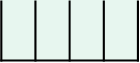 ACK
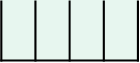 3
STA2
STA2
No more data
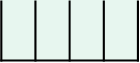 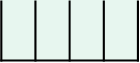 RU#6
UL MU PPDU
 (STA 6)
Secondary
20MHz channel
New bckf value
4
STA3
STA3
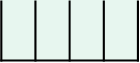 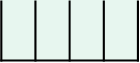 RU#7
New bckf value
RU#8
STAn-1
STAn-1
4
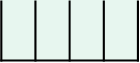 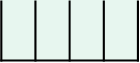 STAn
STAn
6
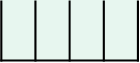 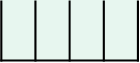 No more data
UL MU TXOP
Slide 6
Summary
In this presentation, we proposed a selection process of the random RU for STAs for UL OFDMA transmissions, triggered by a random trigger frame (TF-R).
The method, based on backoff values, is respectful of the EDCA (including Access Category management). 

Random RU usage efficiency can be further improved.
Slide 7
References
[1]  IEEE 802.11-15/0875r1  “Random Access with Trigger Frames using OFDMA”
[2] IEEE 802.11-15/0132r2 “Specification Framework for Tax”
[3] IEEE 802.11-15/0843r1 “UL MU OFDMA Analysis”
Slide 8
Straw-poll
Do you agree to add to the TG specification framework document?
The spec shall define a procedure for random resource unit selection in a UL OFDMA TXOP (triggered by a TF-R), respectful of EDCA (including Access Category management), that is based on the backoff count(s) of any .11ax station willing to transmit.

Yes:
No:
Abstain:
Slide 9